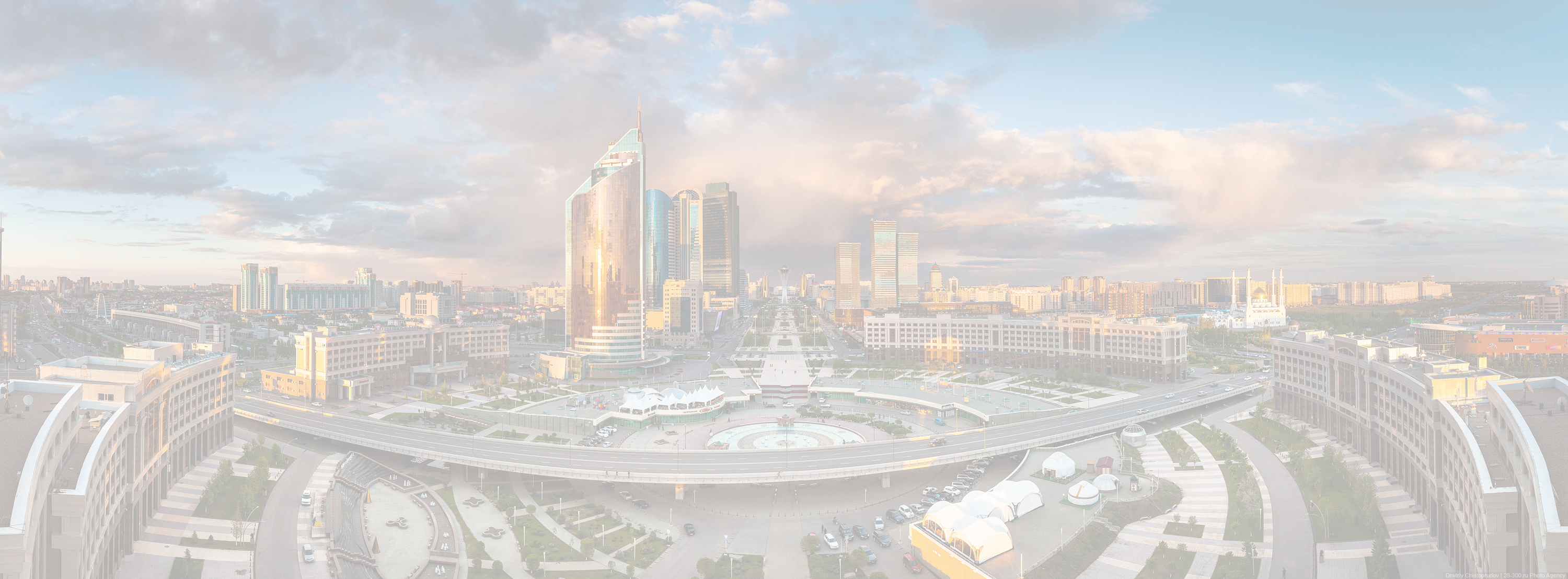 Агентство Республики Казахстан
по делам государственной службыи противодействию коррупции
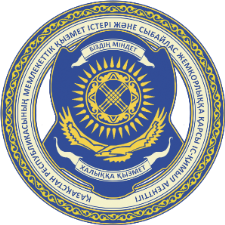 ОТКРЫТОЕ ПРАВИТЕЛЬСТВО – КЛЮЧ 
К ПОСТРОЕНИЮ ОБЩЕСТВА СВОБОДНОГО
ОТ КОРРУПЦИИ
ИЮНЬ, 2017 | АСТАНА
использование данных и создание на их основе приложений, проведение всесторонних анализов и исследований
запущен в
2015
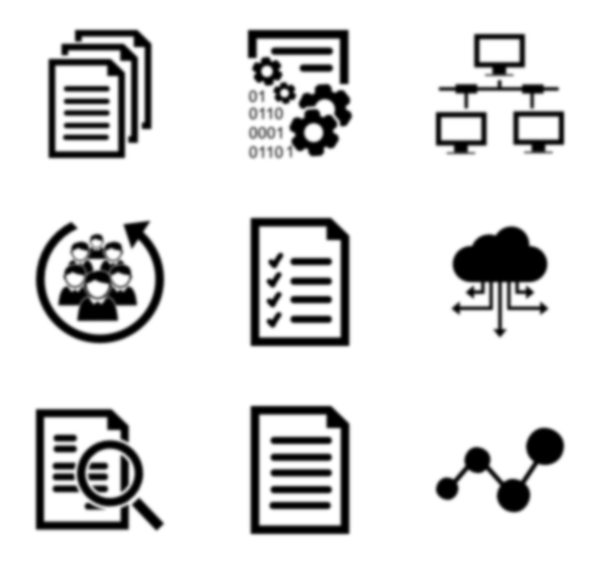 году
информация об оценке деятельности государственных органов, отчеты 
о достижении целевых 
индикаторов
открытая площадка для ведения диалога между населением и государством
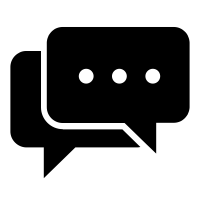 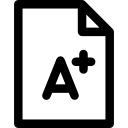 публикация проектов бюджетных программ до их утверждения,                                                                                   	возможность внести изменения в процесс расходования бюджетных средств
размещение проектов концепций законопроектов и проектов нормативных правовых актов 
для публичного обсуждения
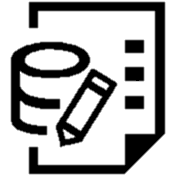 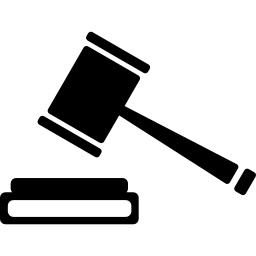 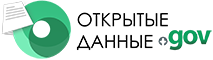 https://data.egov.kz/
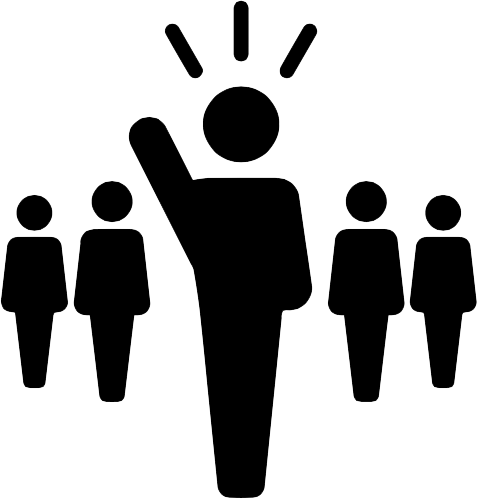 ГРАЖДАНЕ МОГУТ:
с 2016 года  размещено2360
данных по различным сферам деятельности госорганов и организаций
ознакомиться с общедоступными данными государственных органов и других организаций 

в случае, если необходимые данные не найдены,  подать заявку на публикацию набора данных

поделиться своими данными
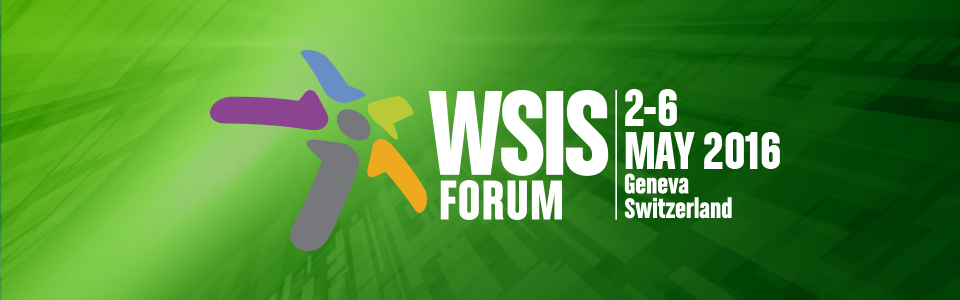 Портал «Открытые данные» и закон Республики Казахстан «О доступе к информации» были названы проектами-чемпионами конкурса WSIS Project Prize 2016Женева, Швейцария
Например:
Сведения о вакантных должностях административных государственных служащих;
Контактная информация городских коммунальных служб
Перечень лицензий и разрешительных документов, выдаваемых местными исполнительными органами
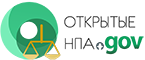 14797
проектов НПА
размещено
на портале
с 2016 года
https://legalacts.egov.kz/
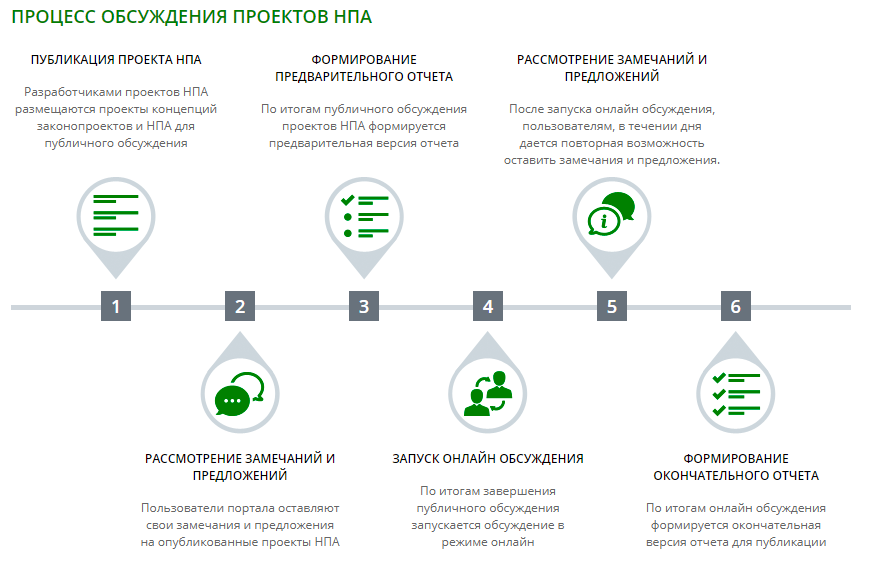 ГРАЖДАНЕ МОГУТ:
своевременно знакомиться и активно участвовать в обсуждении проекта НПА

повлиять на принятие НПА, путем участия в голосованиях, активных обсуждениях
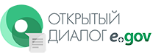 с 2016 года
https://dialog.egov.kz/
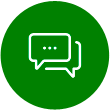 ГРАЖДАНЕ МОГУТ:
поступило
192145
обращений
обратиться к руководителям государственных органов и получить ответ в течение 15 дней
БЛОГ
ПЛАТФОРМА
задать вопрос и получить ответ в режиме реального времени
посмотреть пройденные конференции поступившие к ним вопросы и ответы
оставить комментарии и голосовать за вопросы
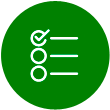 ИНТЕРНЕТ
КОНФЕРЕНЦИИ
проведено
209
интернет 
конференций
участвовать в голосованиях по разным вопросам, например, об удовлетворенности качеством госуслуг и др.
подписаться на опрос и получать уведомления об изменениях
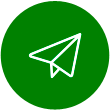 ОПРОСЫ
проведено
25
опросов
размещено
13408
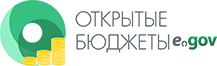 проектов 
бюджетных программ
https://budget.egov.kz/
Размещается информация касательно всех этапов
расходования бюджетных средств
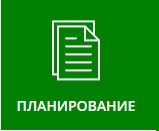 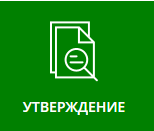 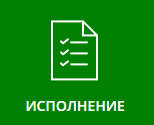 Публикация проектов бюджетных программ до их утверждения позволяет гражданам внести изменения в процесс расходования бюджетных средств

Публикация информации о результатах государственного аудита и финансового контроля позволяет узнать, какие именно нарушения возникают в результате проверок

Размещение бюджетной и консолидированной финансовой отчетности позволяет обеспечивать общественный контроль за расходованием бюджетных средств
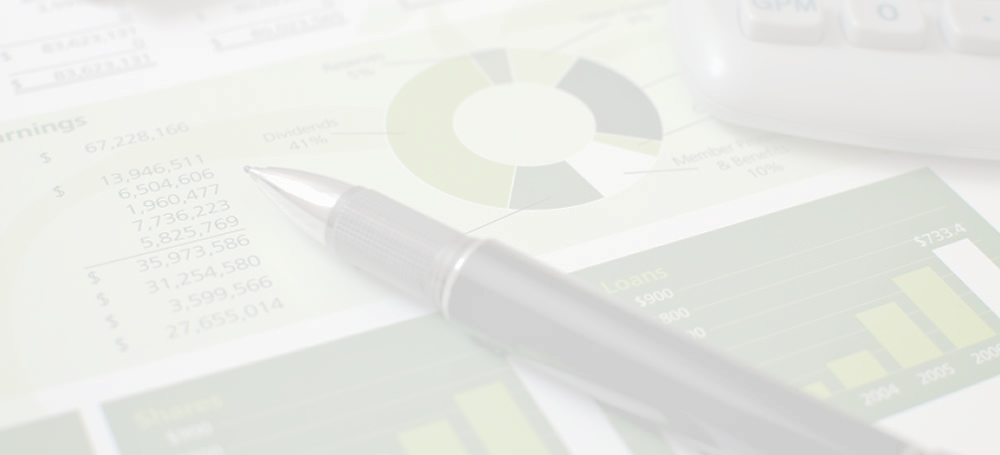 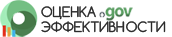 https://evaluation.egov.kz/
Цель оценки государственных органов – определение эффективности реализации возложенных на них целей и задач
ТОП 3
по итогам2016 года
1 – Национальный банк
2 – Министерство энергетики
3 – Агентство по делам государственной службы
и противодействию коррупции
СИСТЕМА ОЦЕНКИ ОСУЩЕСТВЛЯЕТСЯ 
ПО СЛЕДУЮЩИМ БЛОКАМ ДЕЯТЕЛЬНОСТИ:
достижение целей и показателей бюджетных программ

взаимодействие государственного органа с гражданами

организационное развитие государственного органа
БАРОМЕТР МИРОВОЙ КОРРУПЦИИ
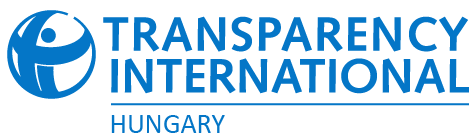 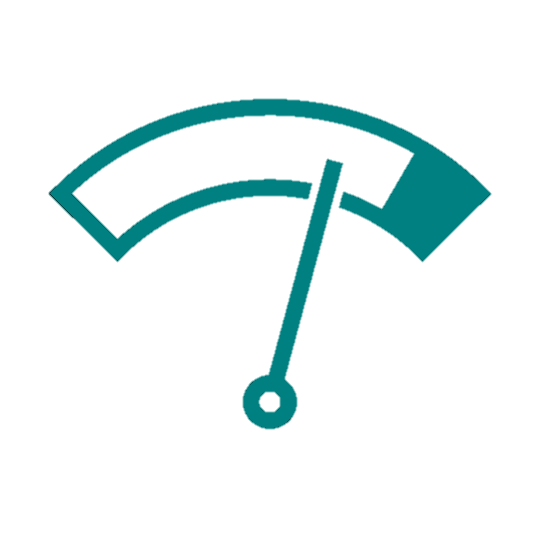 По результатам исследования, отмечается снижение бытовой коррупции
2013 год
2016 год
37%
19%
прогресс в  противодействии коррупции
29%
40%
доля граждан, дававших взятки
7%
28%
доля граждан, готовых активно 
противодействовать коррупции
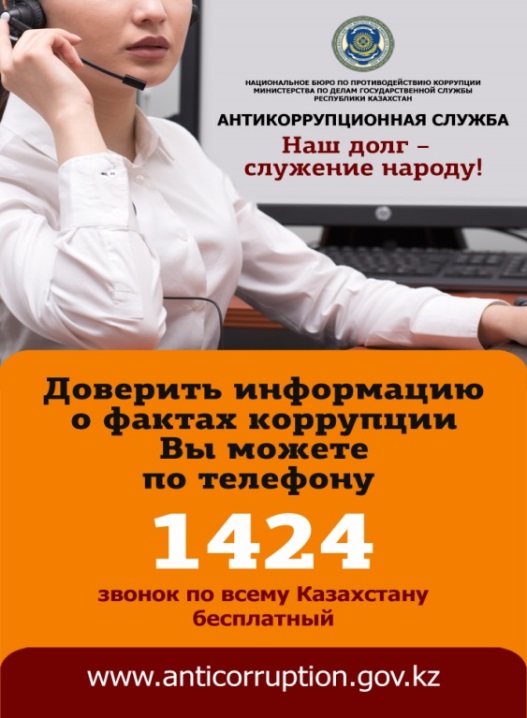 1424
СALL-CENTER 1424
сall-центр
антикоррупционной службы
Поступило обращений в сall-центр
I полугодие
I полугодие
2016
2017
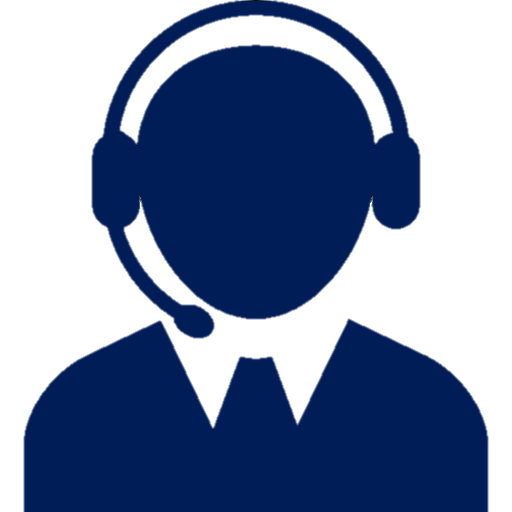 <
<
9153
8458
на 13%
в 4 раза
1424
ОКАЖИ СОДЕЙСТВИЕ СНИЖЕНИЮ КОРРУПЦИИ
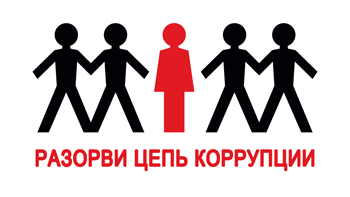 Поощрено 
за сообщение о фактах коррупции
28
126
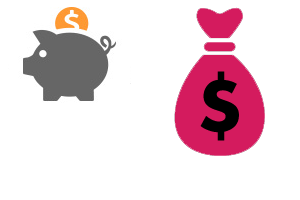 лиц
2,9 млн ₸
18 млн ₸
на сумму
ОТКРЫТОЕ СОГЛАШЕНИЕ о сотрудничестве по вопросам формирования антикоррупционной культуры в обществе
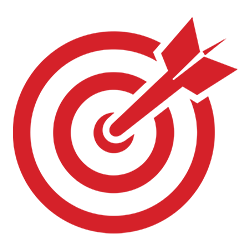 Создание атмосферы нетерпимости к любым проявлениям коррупции
1
2
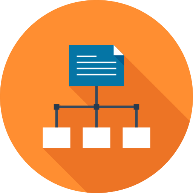 3
УЧАСТНИКИ:
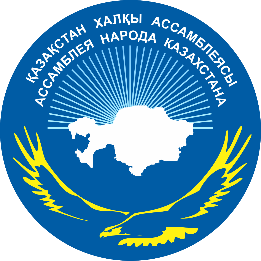 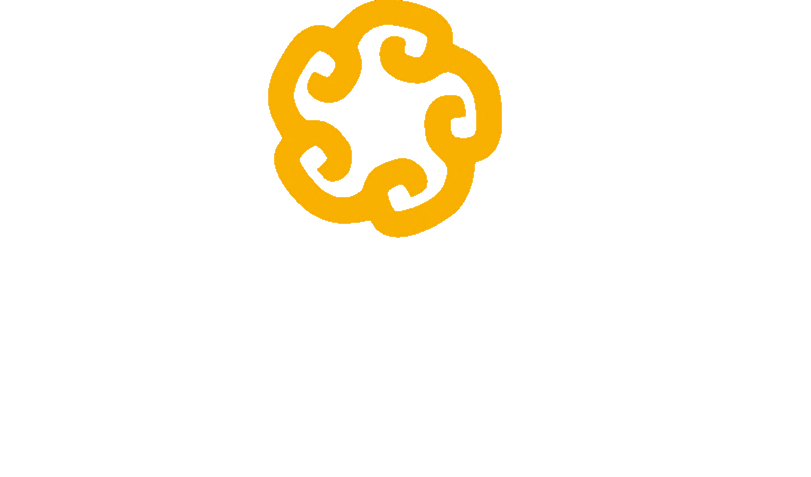 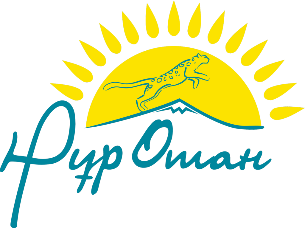 54 000
39 000
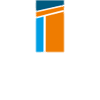 Партия 
«Нұр Отан»
Национальная палатапредпринимателей «Атамекен»
Ассамблея народа Казахстана
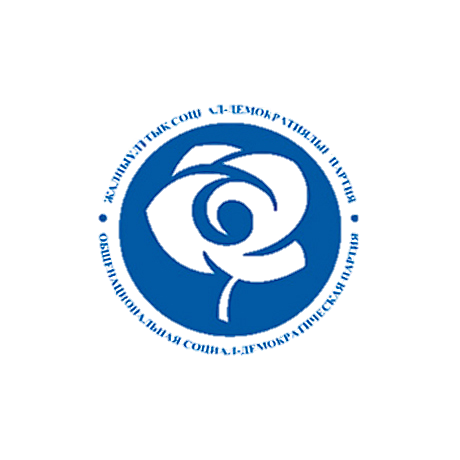 ГРАЖДАНприняли антикоррупционные обязательства
ОРГАНИЗАЦИЙреализуют планы совместных действий с уполномоченным органом
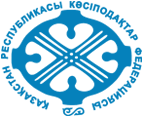 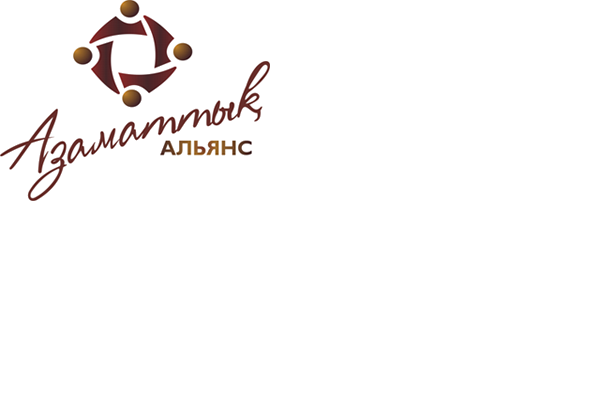 Первый 
Антикоррупционный
медиацентр
Общенациональная социал-демократическая партия
Гражданский альянс Казахстана
Федерация 
профсоюзов Казахстана
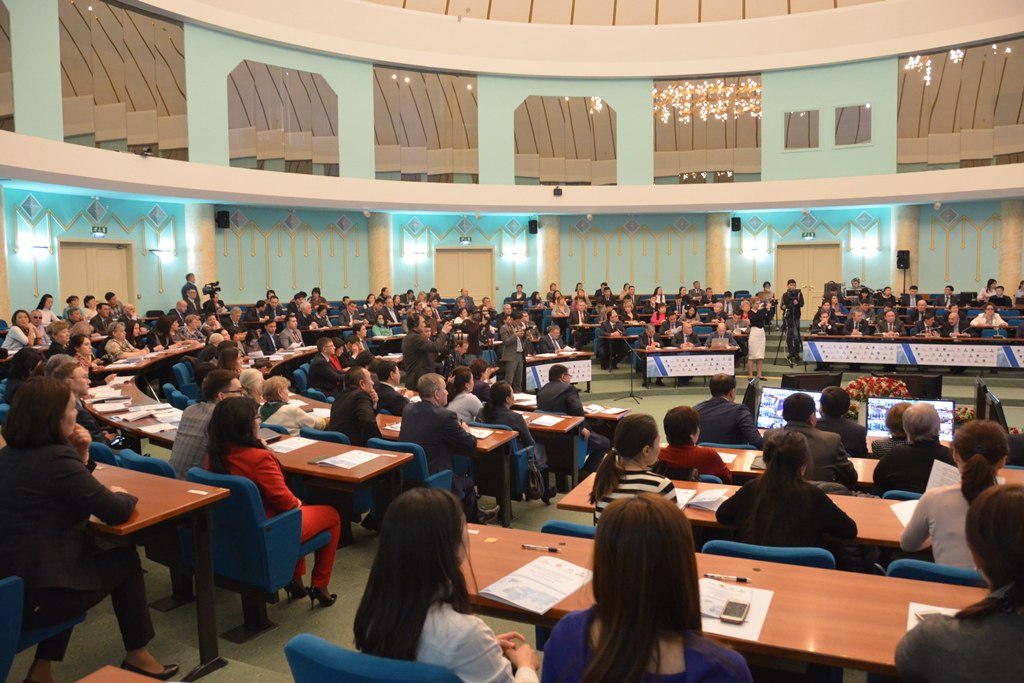 I КОНГРЕСС ГРАЖДАНСКИХ ИНИЦИАТИВ
по вопросам противодействия коррупции
дал старт 5 антикоррупционным проектам, 
предложенным общественными организациями
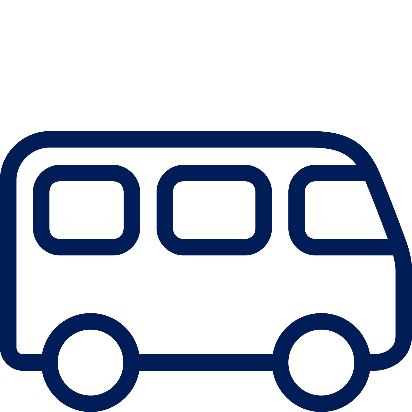 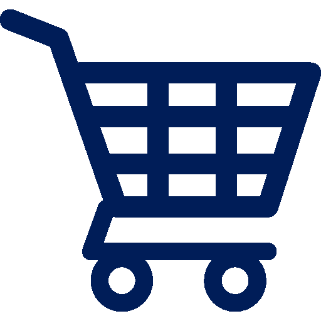 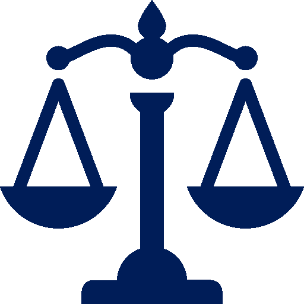 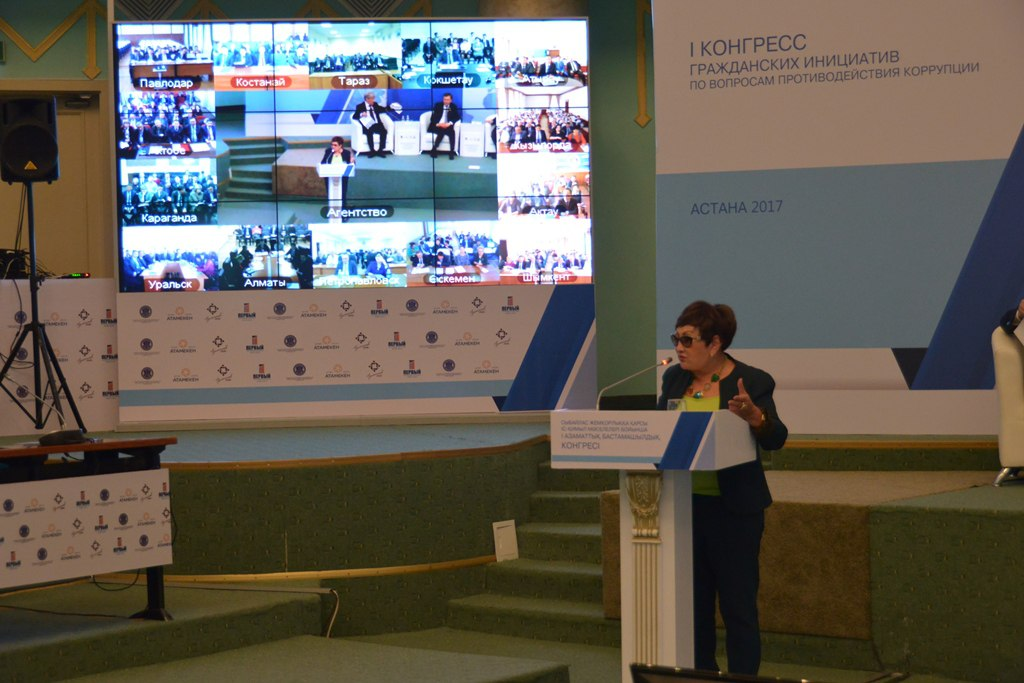 Общественный мониторинг госзакупок
Рассмотрение
вопросовконфликта интересов
Кампания 
«В будущее без взяток! Вместе»
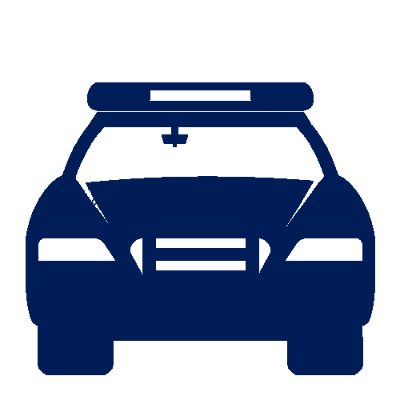 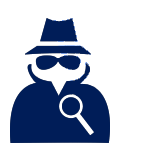 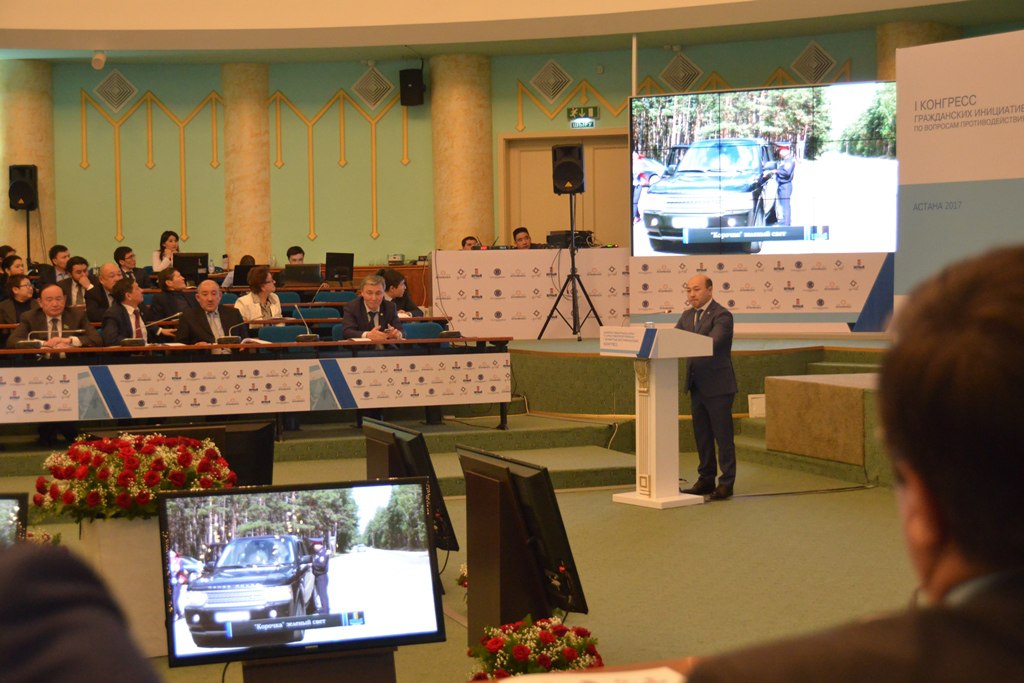 Общественный аудит методом«Тайный покупатель»
10 шагов 
по снижению коррупции на дорогах
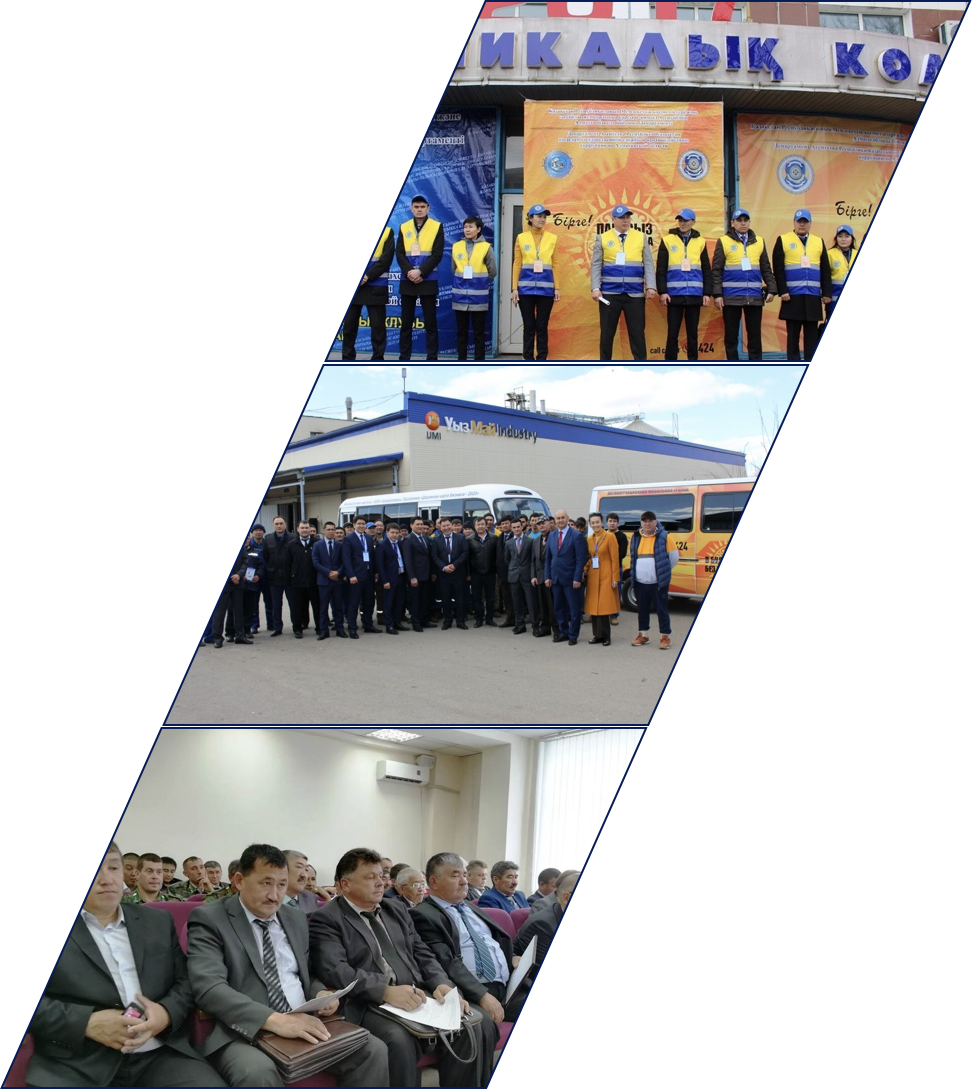 В будущее без взяток! Вместе!
проведено 
4435
Руководство территориальных Департаментов Агентства совместно с представителями общественных правозащитных организаций проводят:
встреч
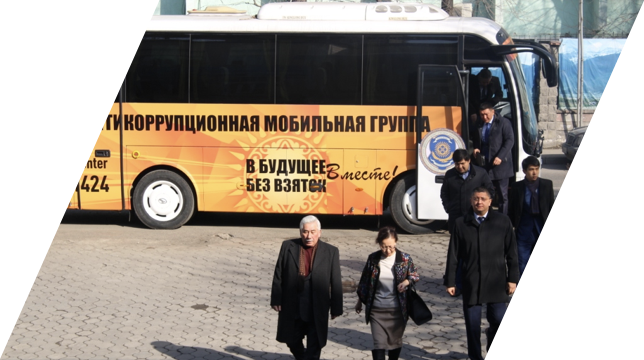 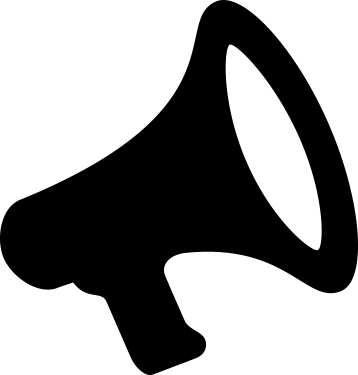 охвачено
324668
посещено
1824
разъяснительные мероприятия в трудовых коллективах
коллектива
человек
выездные приемы по личным вопросам
выезды в отдаленные 
населенные пункты
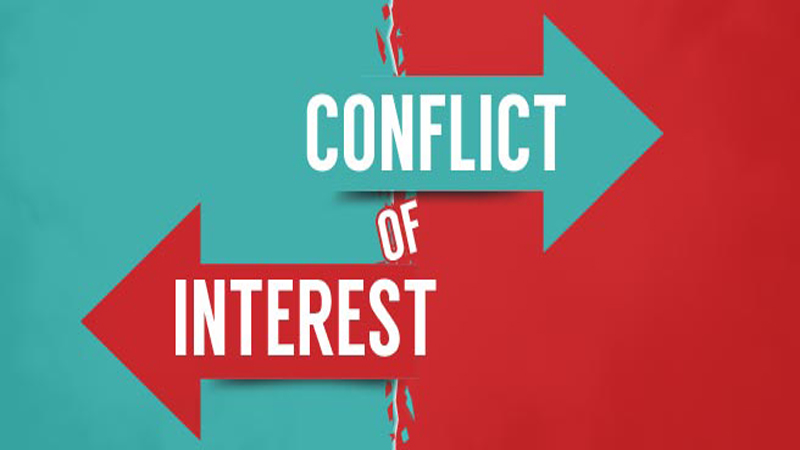 РАССМОТРЕНИЕ ВОПРОСОВ
КОНФЛИКТА ИНТЕРЕСОВ
установлен
41 факт 
конфликта интересов
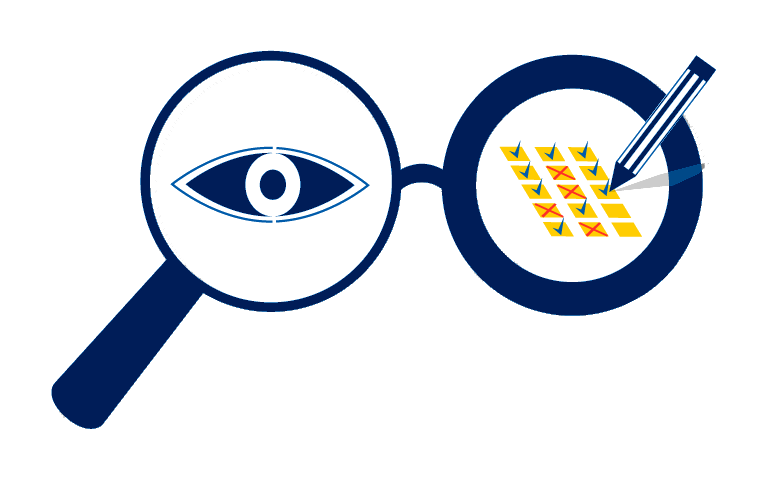 за 2017 год проведен мониторинг более 1000 госорганов
на предмет конфликта интересов
устранено
22 нарушения
организовано 297 приемов граждан
по вопросам конфликта интересов
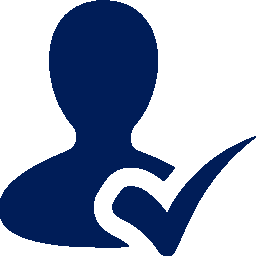 19 нарушений
на стадии 
устранения
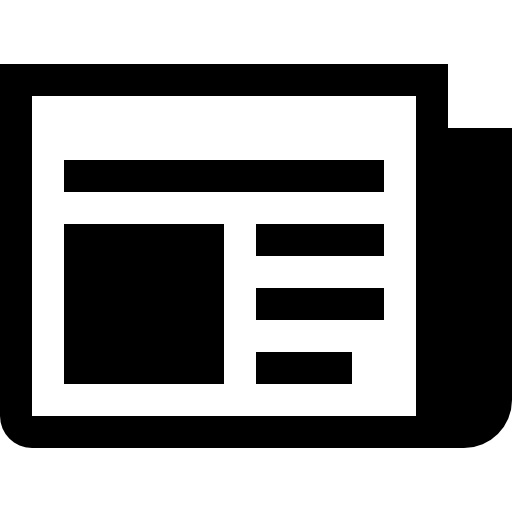 опубликовано 95 объявлений в местных СМИ
и социальных сетях
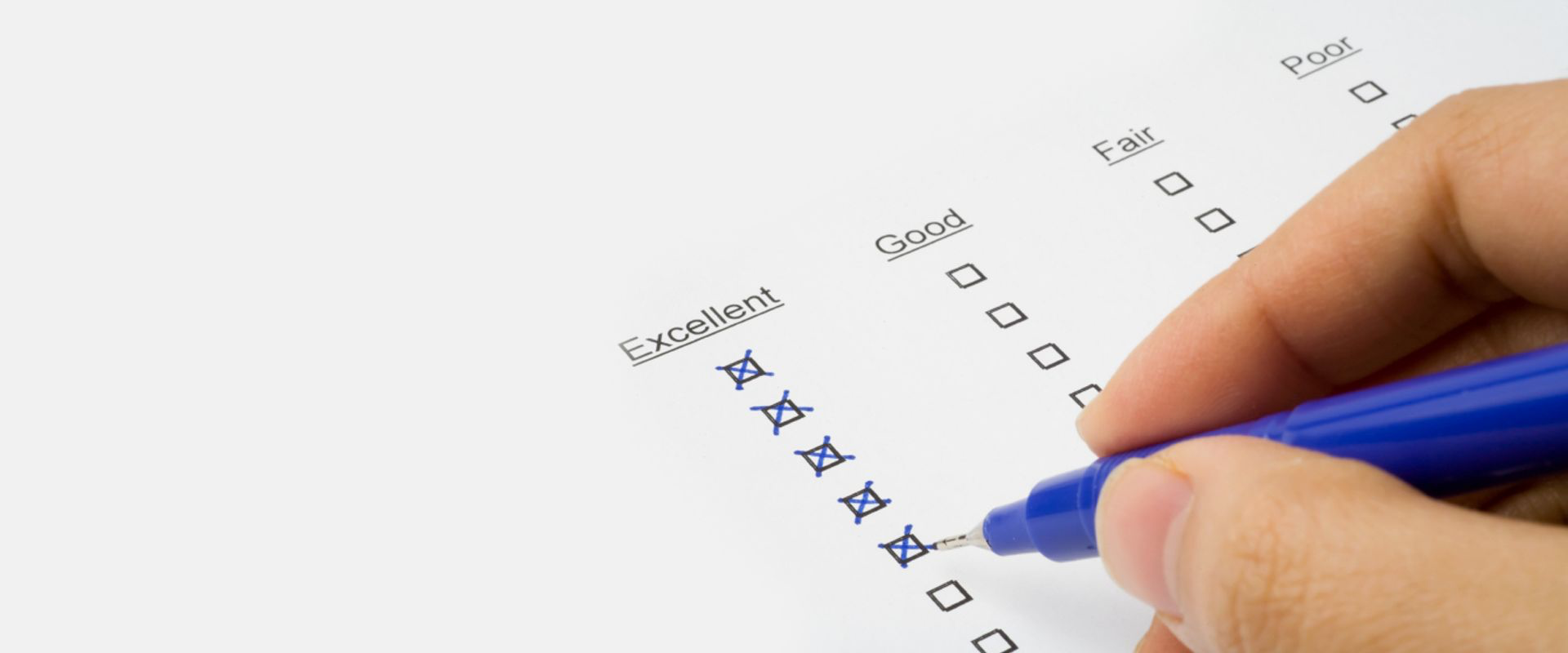 ОБЩЕСТВЕННЫЙ АУДИТ  МЕТОДОМ 
«ТАЙНЫЙ ПОКУПАТЕЛЬ»
253 «контрольных мероприятий»
239 фактов нарушений
209 рекомендаций, 
из которых 74% исполнены
ненадлежащее оказание консультации
отсутствие пандусов 
не соблюдение графика работы 
наличие очередей и другие
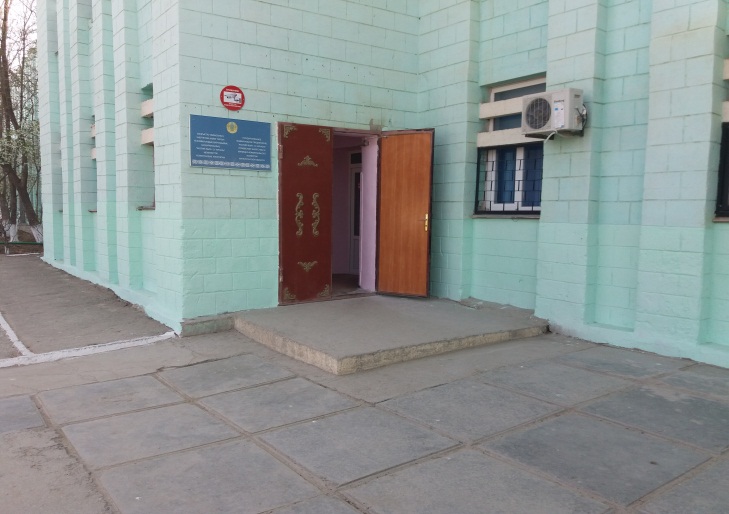 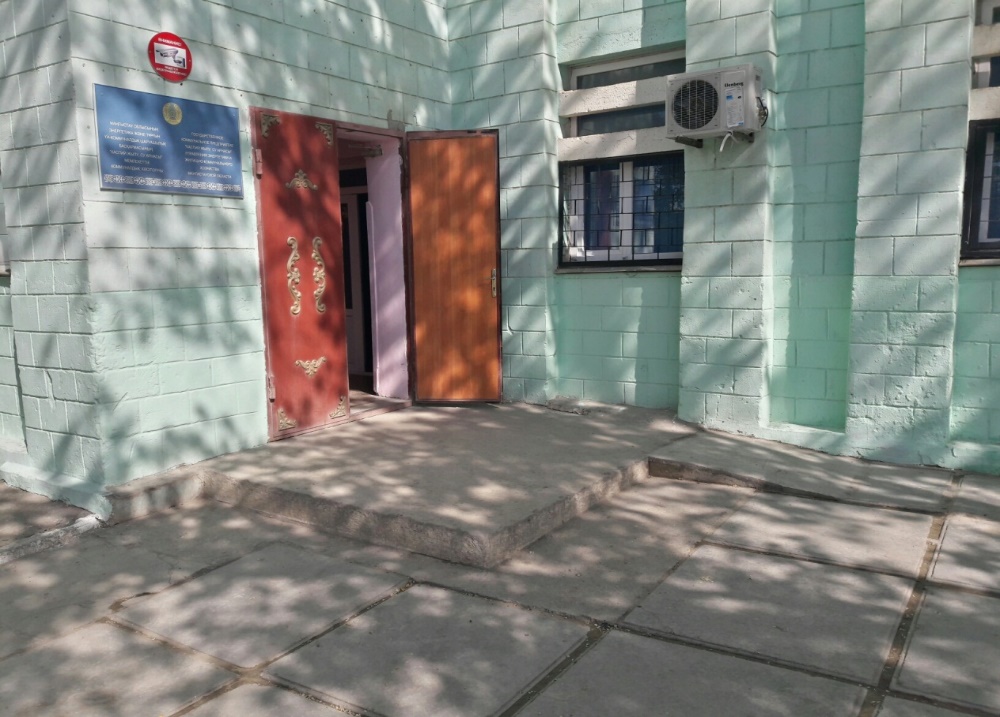 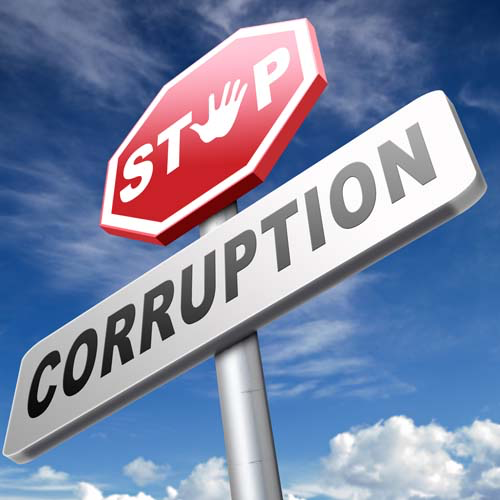 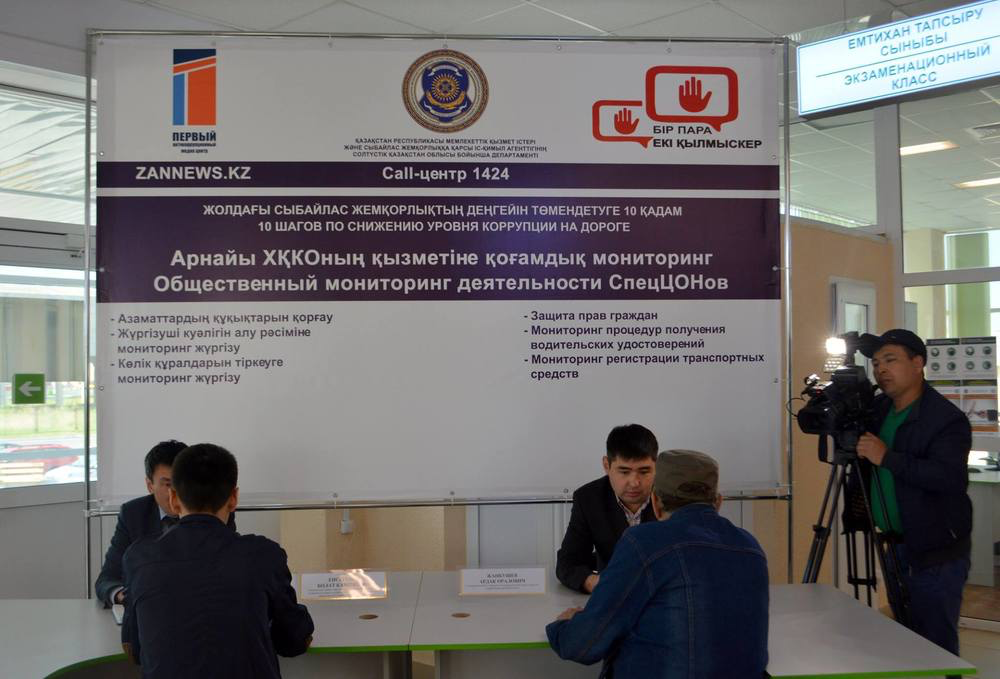 10 ШАГОВ ПО СНИЖЕНИЮ
КОРРУПЦИИ НА ДОРОГАХ
Распространены инструкции по порядку взаимодействия граждан с сотрудниками дорожной полиции
Широко освещаются случаи наказания за дачу взятки
Проводится общественный аудит технических средств фиксации нарушений ПДД
Проводятся рейды, направленные на пресечение использования служебных автомобилей в личных целях и нарушений ПДД госслужащими
В результате мониторинга деятельности СпецЦОНов значительно сокращены коррупционные риски и улучшено качество оказания услуг
Проведен общественный мониторинг деятельности транспортного контроля и таможенных постов
В социальных сетях создана диалоговая площадка по вопросам минимизации коррупции на дорогах
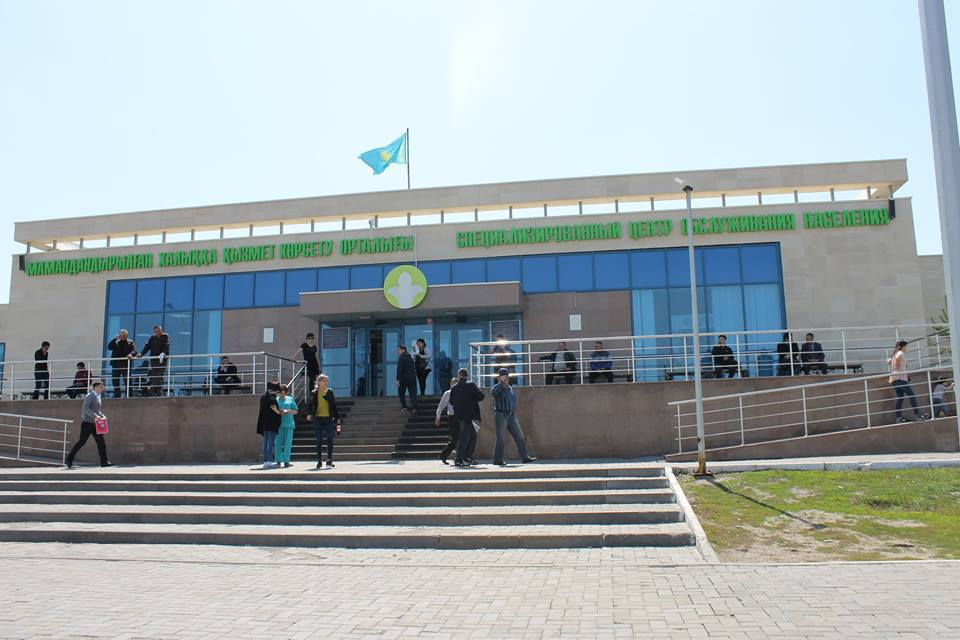 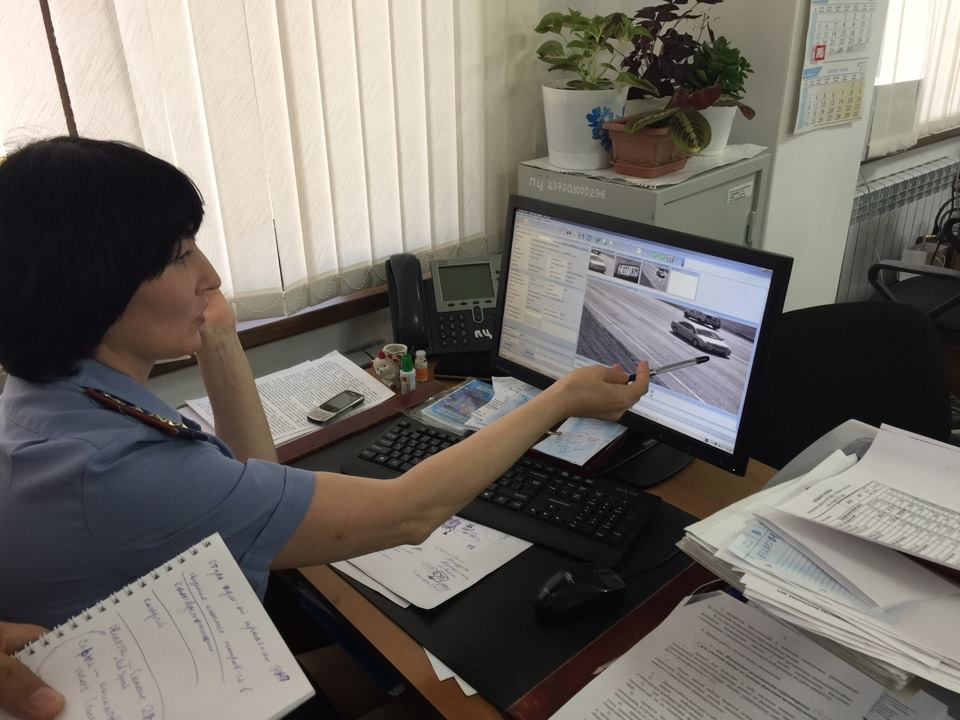 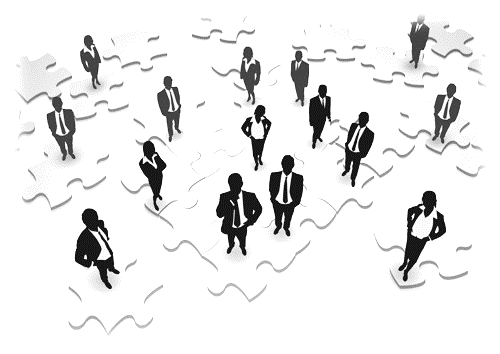 ГРАЖДАНСКИЙ КОНТРОЛЬ
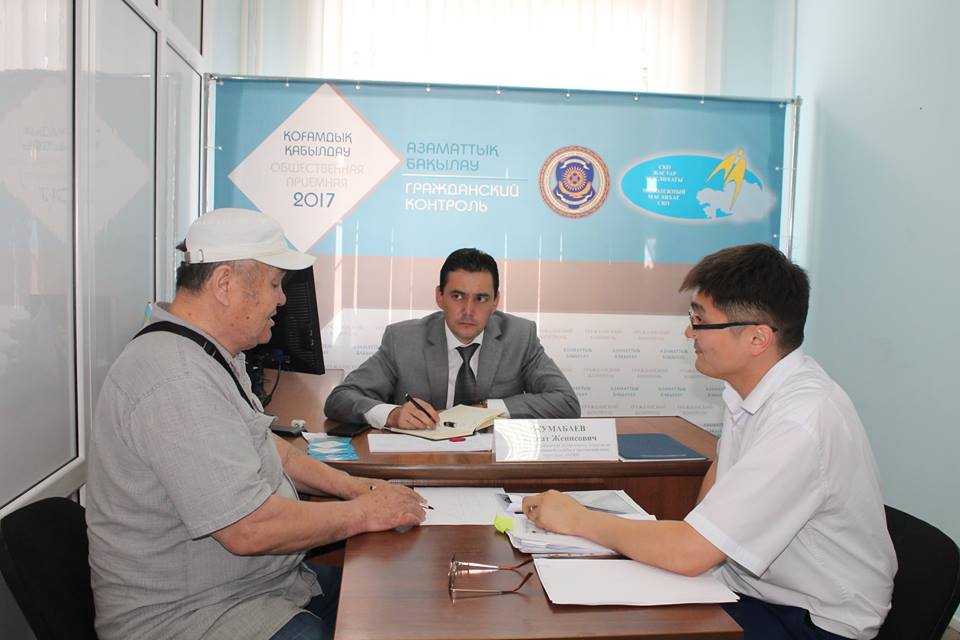 Для реализации антикоррупционного проекта «Гражданский контроль» выделено 37,5 млн тенге
Во всех регионах страны 16 НПО-партнеров
Оказывают бесплатные консультации по вопросам противодействия коррупции

Организуют антикоррупционные мероприятия

Участвуют в реализации 5 антикоррупционных проектов
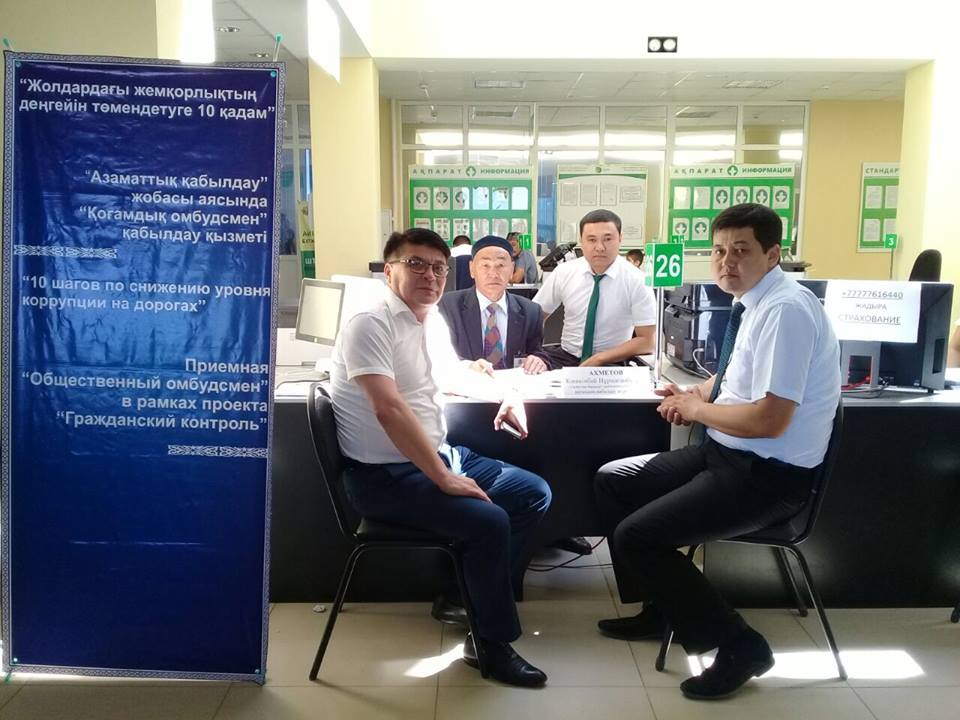 Активными участниками антикоррупционного движения стали
1083 этнокультурные организации
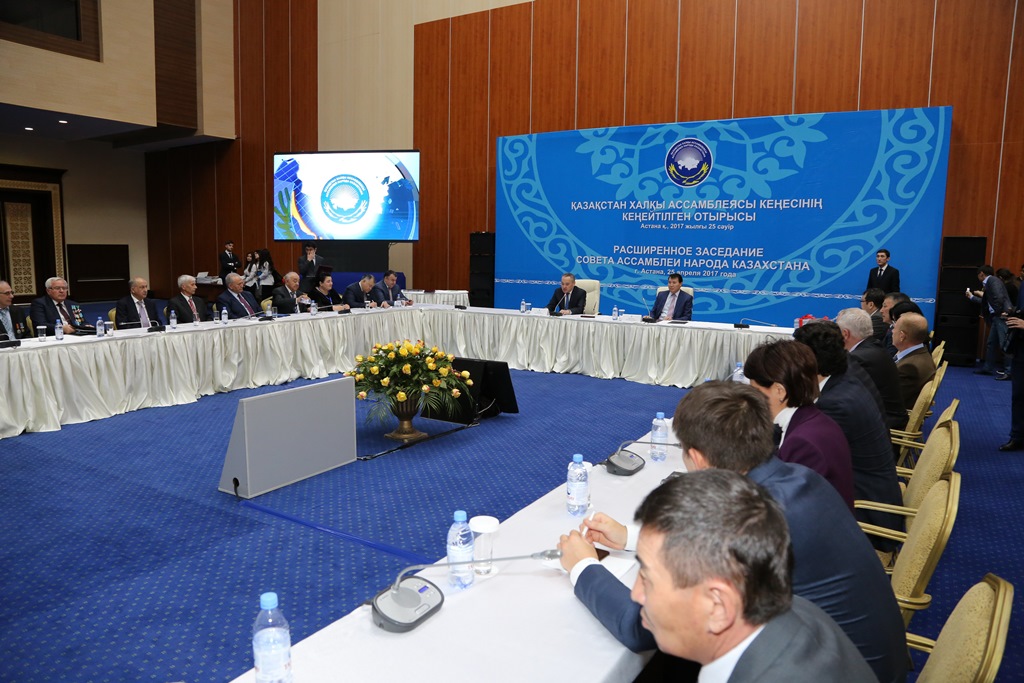 24 апреля 2017 года 
на  Расширенном заседании Совета Ассамблеи народа Казахстана подписан План, направленный на привлечение потенциала общественности 
в формирование антикоррупционной культуры.
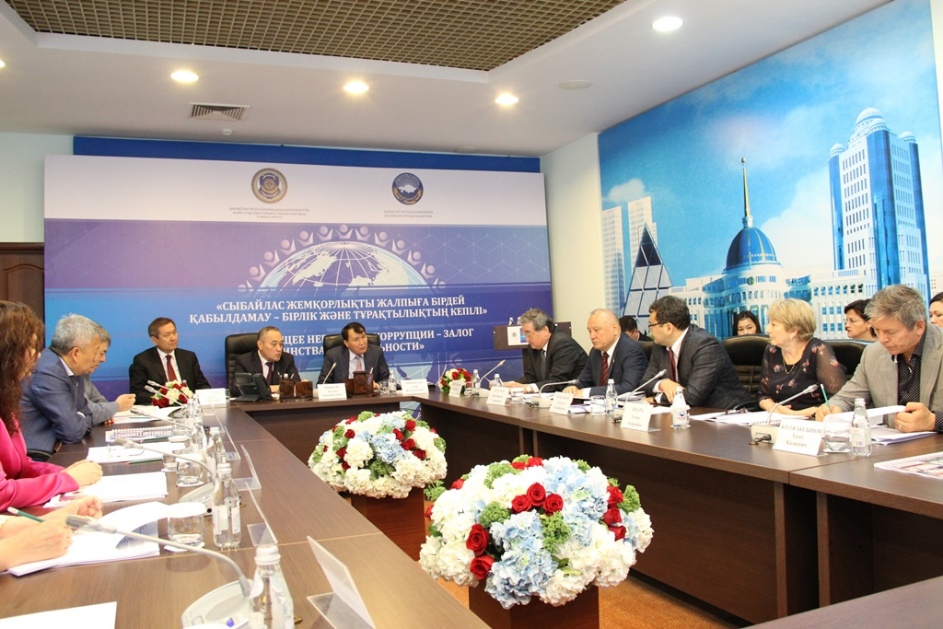 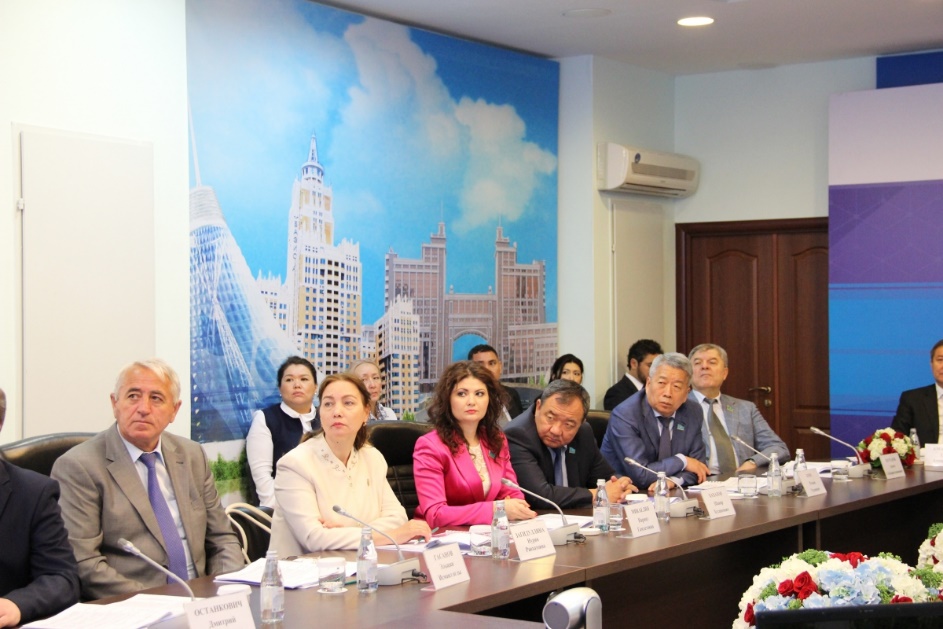 СОТРУДНИЧЕСТВО С НАЦИОНАЛЬНОЙ ПАЛАТОЙ ПРЕДПРИНИМАТЕЛЕЙ «АТАМЕКЕН»
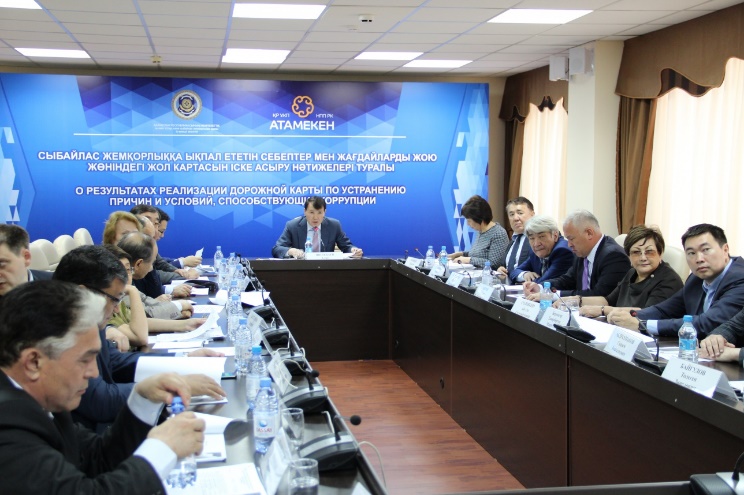 по вопросам таможенного администрирования
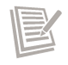 по вопросам госзакупок, проводимых МИО
в сфере экологии и природопользования
в сфере здравоохранения
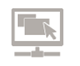 в сфере сельского хозяйства
По итогам внешних анализов коррупционных рисков за 1 полугодие 2017 года в целях исключения причин и условий, способствующих совершению коррупции, принят 1 закон, 8 подзаконных актов, а также разработано 7 проектов закона и 2 проекта подзаконных актов.
В адрес 47 госорганов и организаций внесено 1546 рекомендаций.
7
8
1
10
9
4
6
3
2
5
по вопросам развития предпринимательской деятельности МИО
по вопросам налогового администрирования
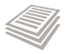 в сфере транспортного контроля
в сфере архитектуры и градостроительства
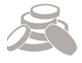 в сфере земельных отношений
Анализ проведен в следующих сферах:
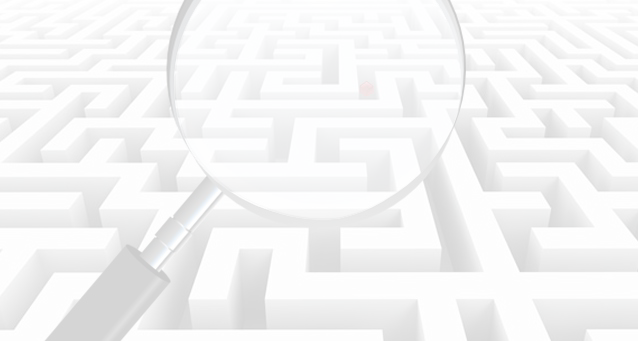 ГЛОБАЛЬНЫЙ РЕЙТИНГ ООН ПО РАЗВИТИЮ ЭЛЕКТРОННОГО ПРАВИТЕЛЬСТВА
ГОСУДАРСТВЕННЫЕ УСЛУГИ
7
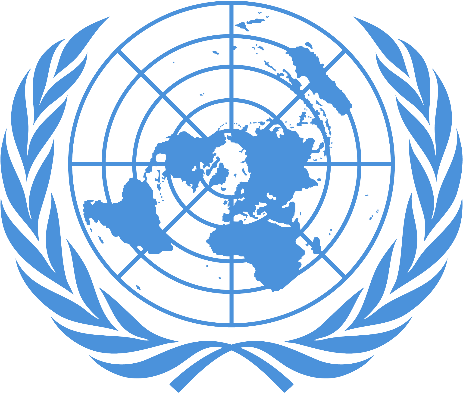 в Азии
Создание Государственной корпорации «Правительство для граждан» и  автоматизация процессов оказания государственных услуг способствовали снижению бытовой коррупции, административных барьеров и бюрократических процедур
место
33
в мире
ОКАЗАНО ГОСУДАРСТВЕННЫХ УСЛУГ
В ЭЛЕКТРОННОЙ ФОРМЕ
11,4%
35,3%
В БУМАЖНОЙ ФОРМЕ
72,4%
38,9%
ЧЕРЕЗ ГОСКОРПОРАЦИЮ
16,2%
25,9%
СТАМБУЛЬСКИЙ ПЛАН ДЕЙСТВИЙ 
ПО БОРЬБЕ С КОРРУПЦИЕЙ
ТРЕТИЙ РАУНД МОНИТОРИНГА 
ПРОМЕЖУТОЧНЫЙ ОТЧЕТ ОТ 15.09.16
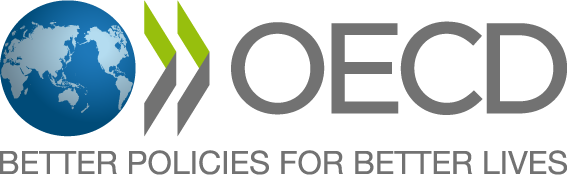 Выработано 19 рекомендаций по направлениям: политика борьбы с коррупцией, уголовная ответственность за коррупцию, предупреждение коррупции
ПРОГРЕСС
ОТСУТСТВИЕ
ПРОГРЕССА
ВАЖНЫЙ
ПРОГРЕСС
5
9
5
РЕКОМЕНДАЦИЙ
РЕКОМЕНДАЦИЙ
РЕКОМЕНДАЦИЙ